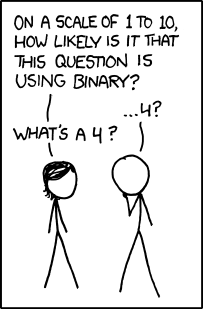 Floating-Point Numbers
Appendix B
Principles of Floating-Point Numbers
exponent
fraction (mantissa)
Precision is determined by number of digits in the fraction
Range is determined by number of digits in the exponent
2
Example: limited storage for fraction and exponent
exponent
fraction (mantissa)
3
Example: limited storage for fraction and exponent
Round to nearest number that can be expressed(can introduce an error which is relative)
4
Let’s look at a code example …
5
Git
See ‘Guide’ on our course website for info on basic command line usage, markdown, and changing your git-keeper password

1. When you get the email, it will give you a repository to clone. Copy and paste the link to clone it to your class folder
git clone hguarnera@gitkeeper.wooster.edu:/hw03-floating_point.git

2. When you modify a file, add it.
git add answers.md

3. When you’ve made a cohesive set of changes, commit them.
git commit –m “A descriptive message of your changes”

4. After you’ve made one (or more) commits and you’re ready to submit the assignment, push the changes.
git push

5. You’ll get an email confirming that your assignment was received.
6
Group work
Write a C program which stores each of these values as doubles, and then prints them out with 30 digits of accuracy:0.1,0.125,0.2,0.25,0.3,0.4,0.5,0.525,0.6,0.625.

Which ones have an exactly accurate representation?
Why do you think that is?
7
Different ways to represent the same floating point number
Notes:
we use exponentiation in base 2 (or a power of 2, such as 4, 8, 16, etc.) rather than 10
the fraction consists of a string of binary, base-4, octal, hexadecimal digits

If the leftmost digit of the fraction is 0, all digits can be shifted one place to the left and the exponent decreased by 1, without changing the value of the number (barring underflow).

A fraction with a nonzero leftmost digit is said to be normalized.
8
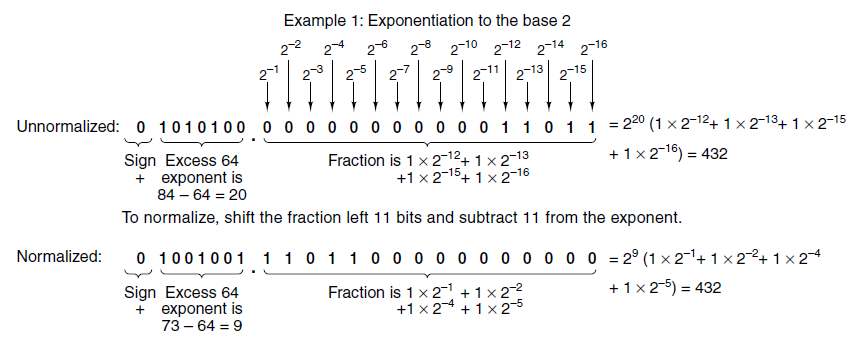 9